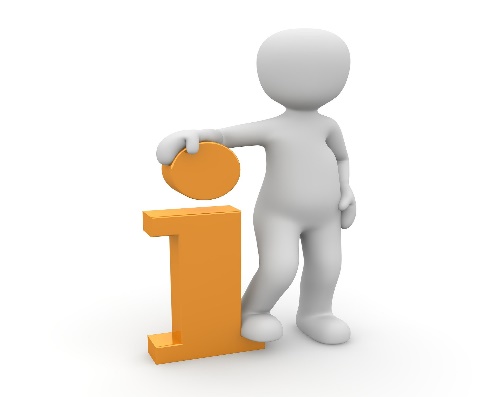 www.bsi-fuer-buerger.de
www.polizei-beratung.de
www.verbraucherzentrale.de/wissen/digitale-welt
www.silver-tipps.de
www.bvdva.de/medikamentenversand
www.sicher-im-netz.de
www.marktwaechter.de
www.irights.info
www.fragzebra.de
www.mimikama.at
www.virustotal.com
1